How being active influences the brain
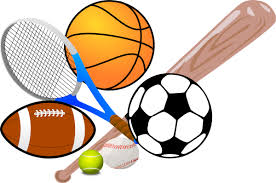 During physical activity, increases circulation, nourishes the brain with nutrients
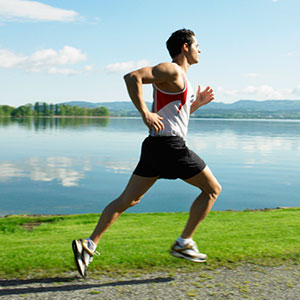 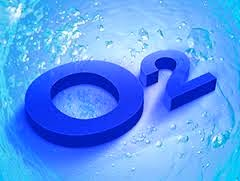 Increased and active respiration supplies the oxygen to the brain
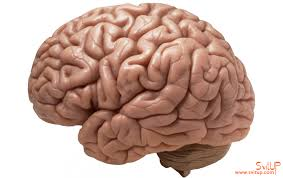 Sport and physical activity help to weaken intense intellectual load
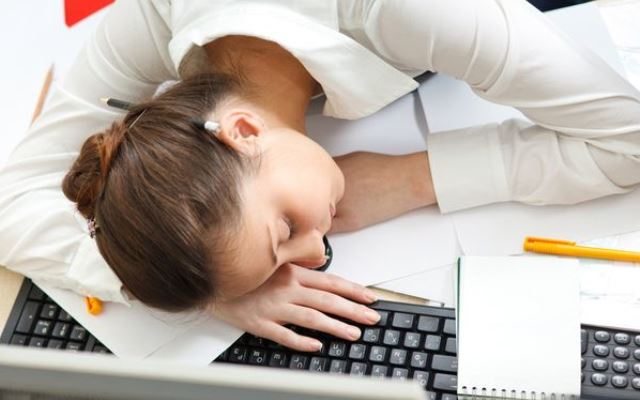 Nice physical activity causes positive emotions
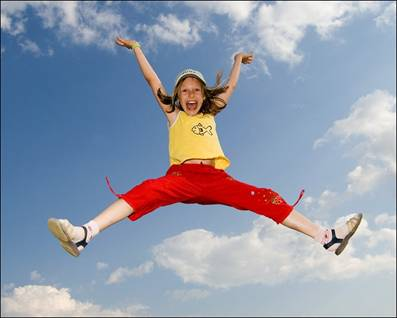 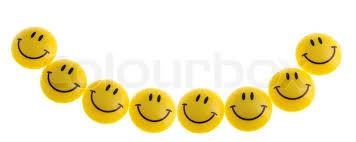 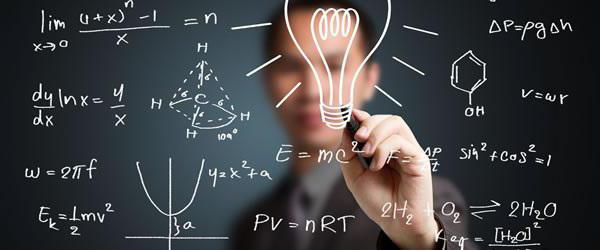 Physical activity stimulates the development and growth of neural processes, which is a prerequisite for high-quality intellectual development
Appropriate types of physical activity:
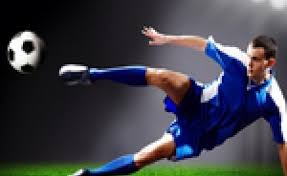 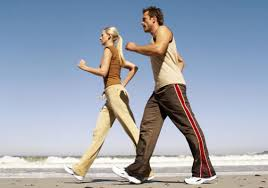 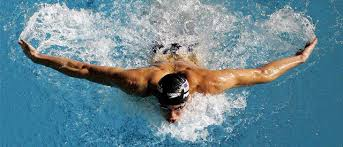 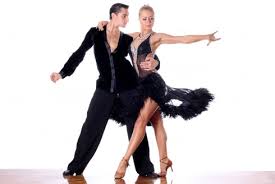 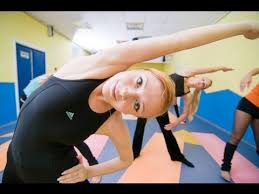 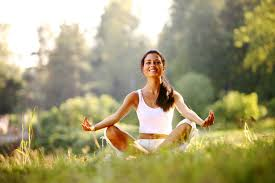 You should avoid!
Extreme sports
Traumatic sports
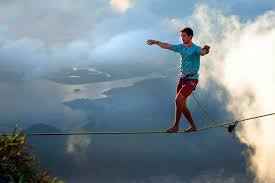 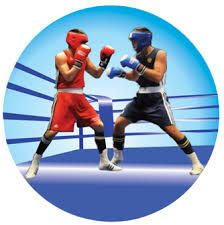 Tedious sports
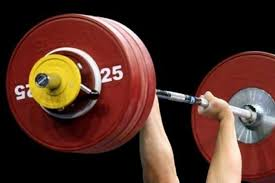 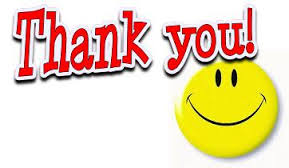 *UKRAINE*(KALUSH SPECIALIZED ENGLISH SCHOOL #2)